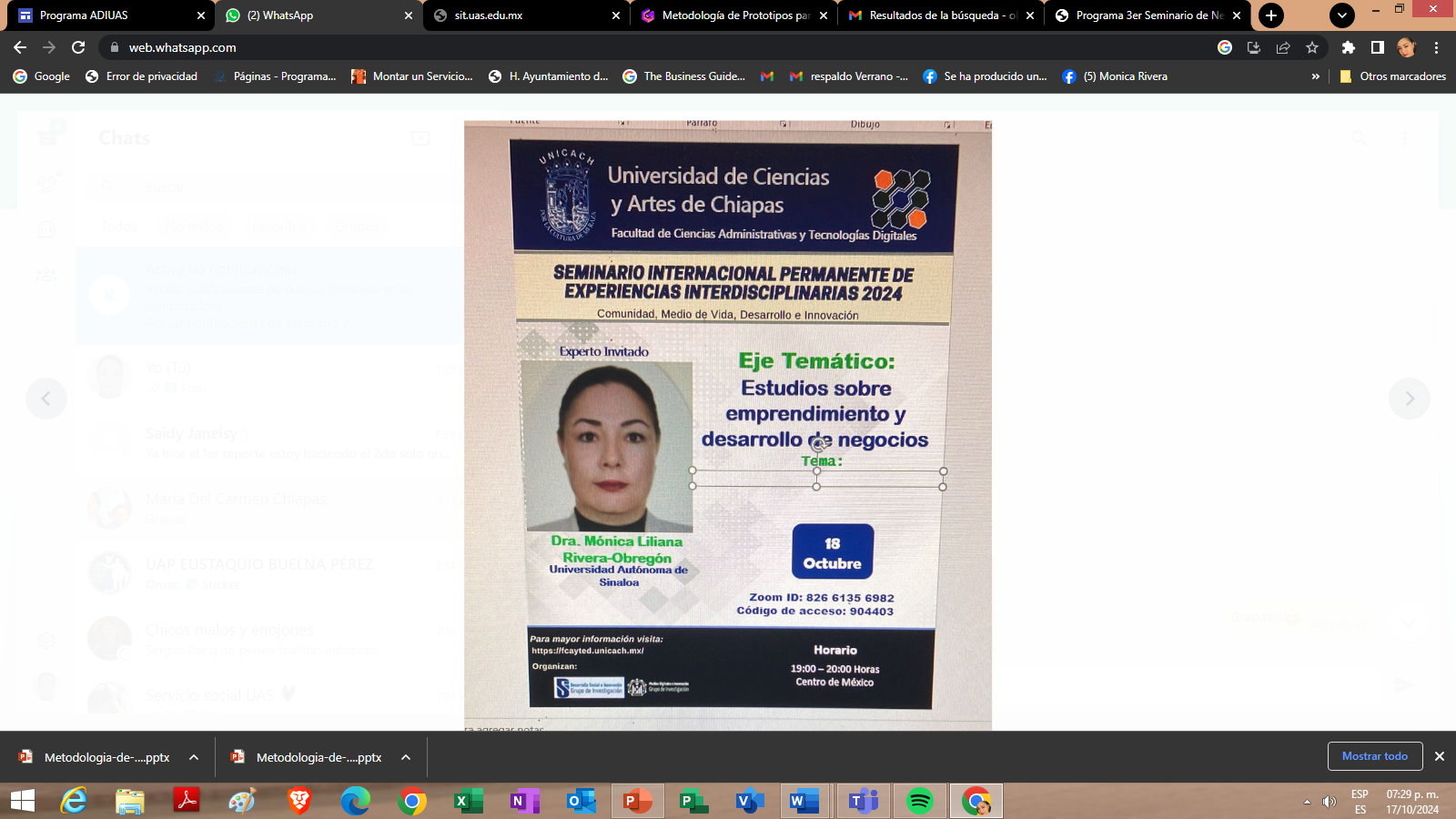 Metodología de Prototipos para Proyectos Emprendedores e Innovadores Empresariales con Enfoque Comunitario, Social y Sostenible
Viernes 18 de Octubre del 2024
Caso de estudio: Productos derivados del café cereza (mascarillas y exfoliantes).
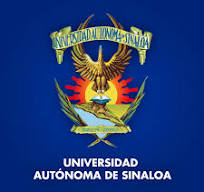 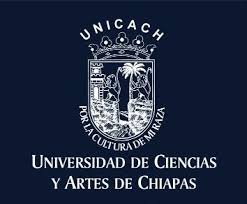 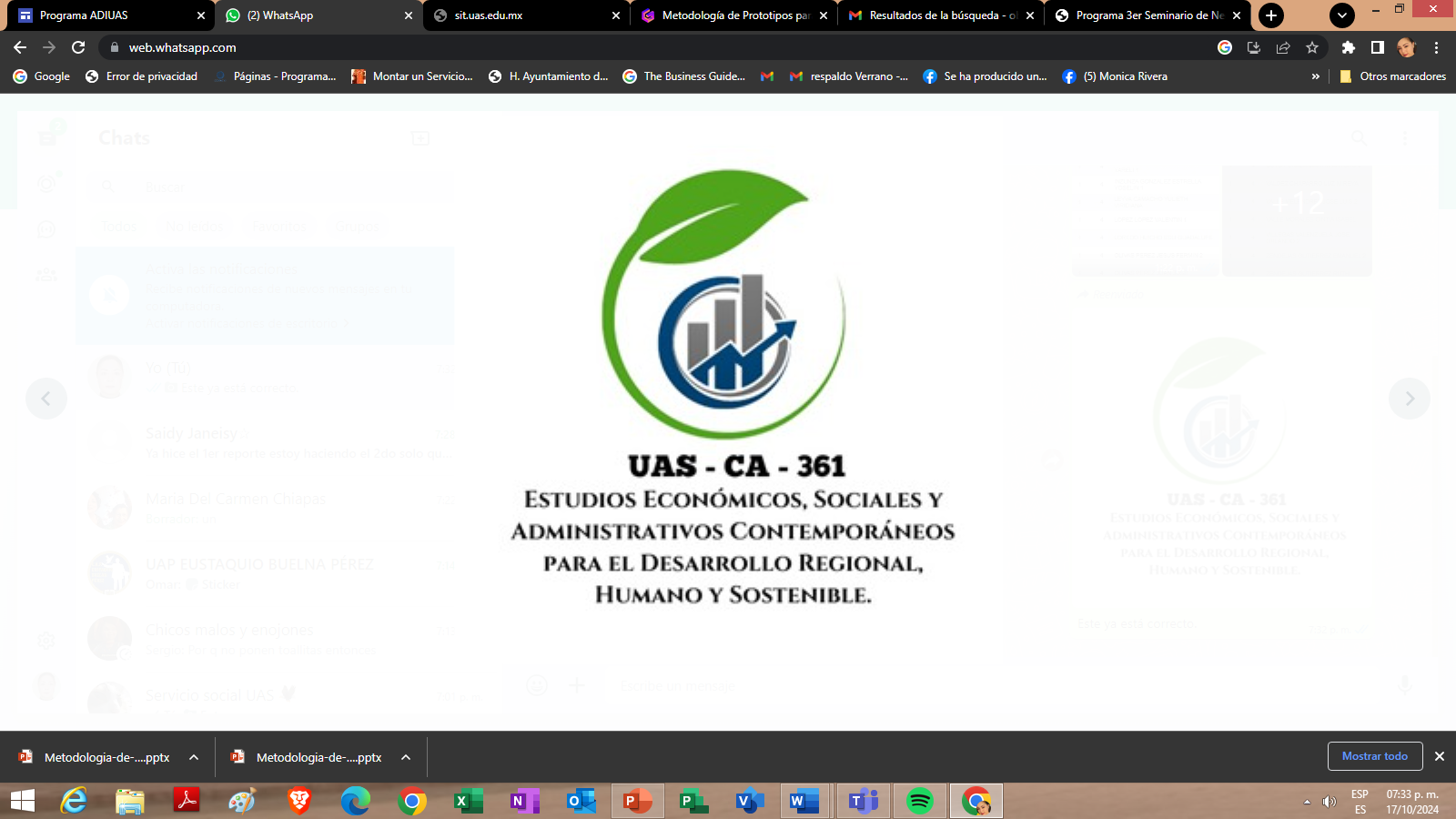 Presenta:

Mónica Liliana  Rivera Obregón
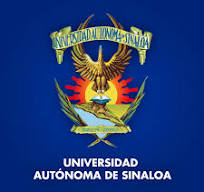 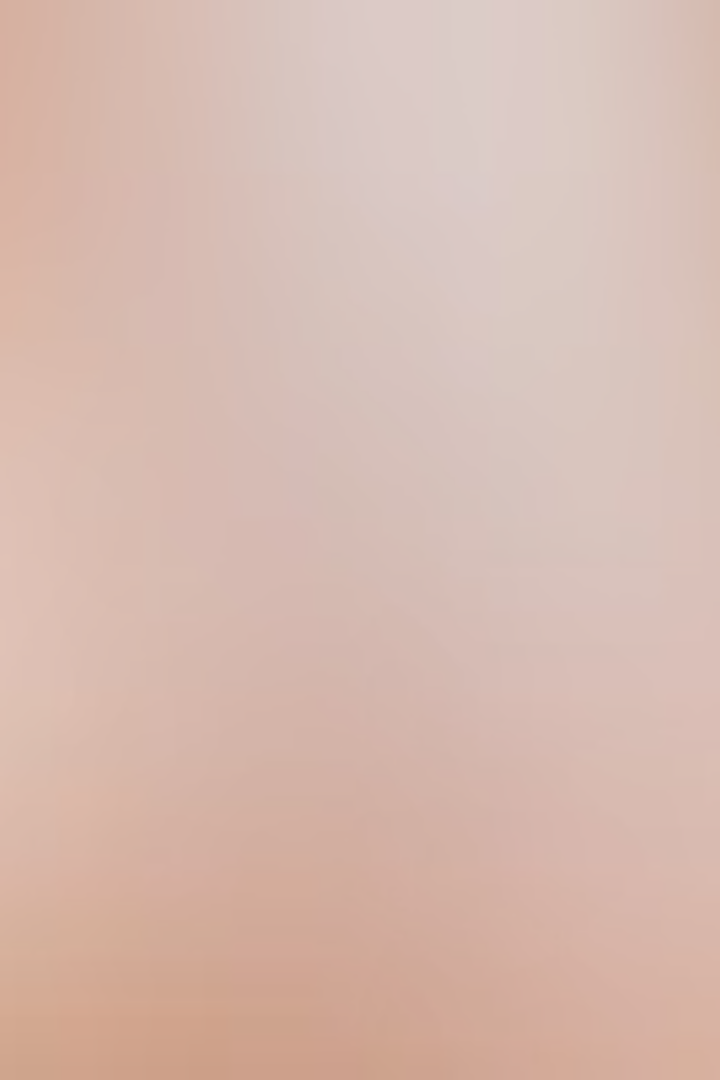 SEMINARIO INTERNACIONAL PERMANENTE EXPERIENCIAS INTERDISCIPLINARIAS
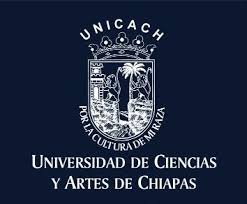 Objetivo de la presentación
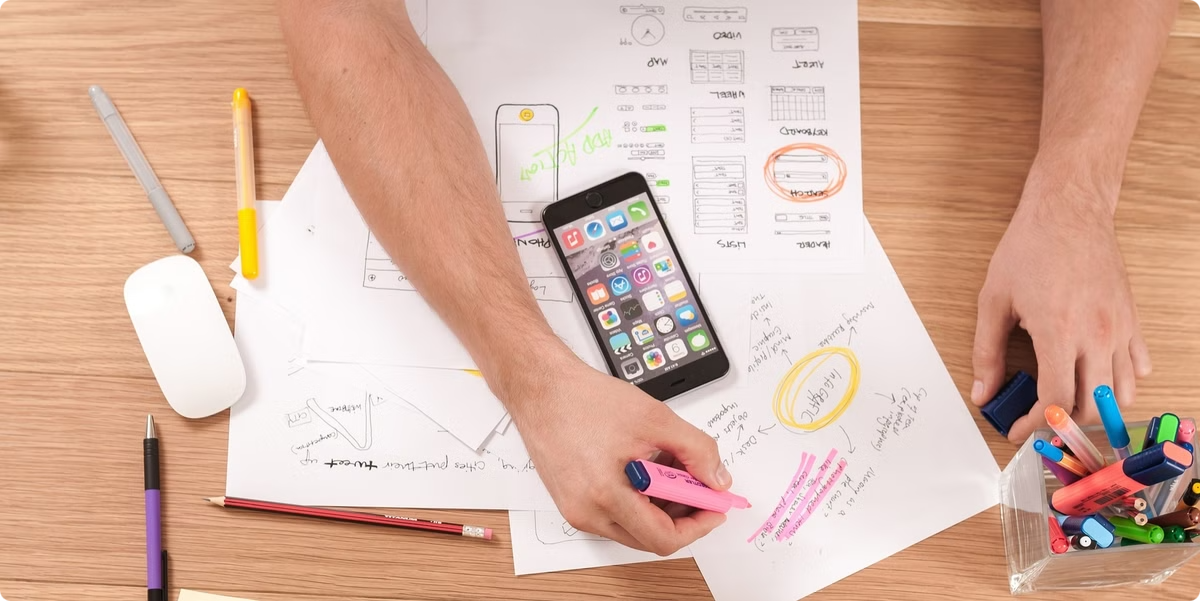 Comprender la importancia de la metodología de prototipos en proyectos innovadores.

Explorar un caso de estudio: productos derivados del café cereza.
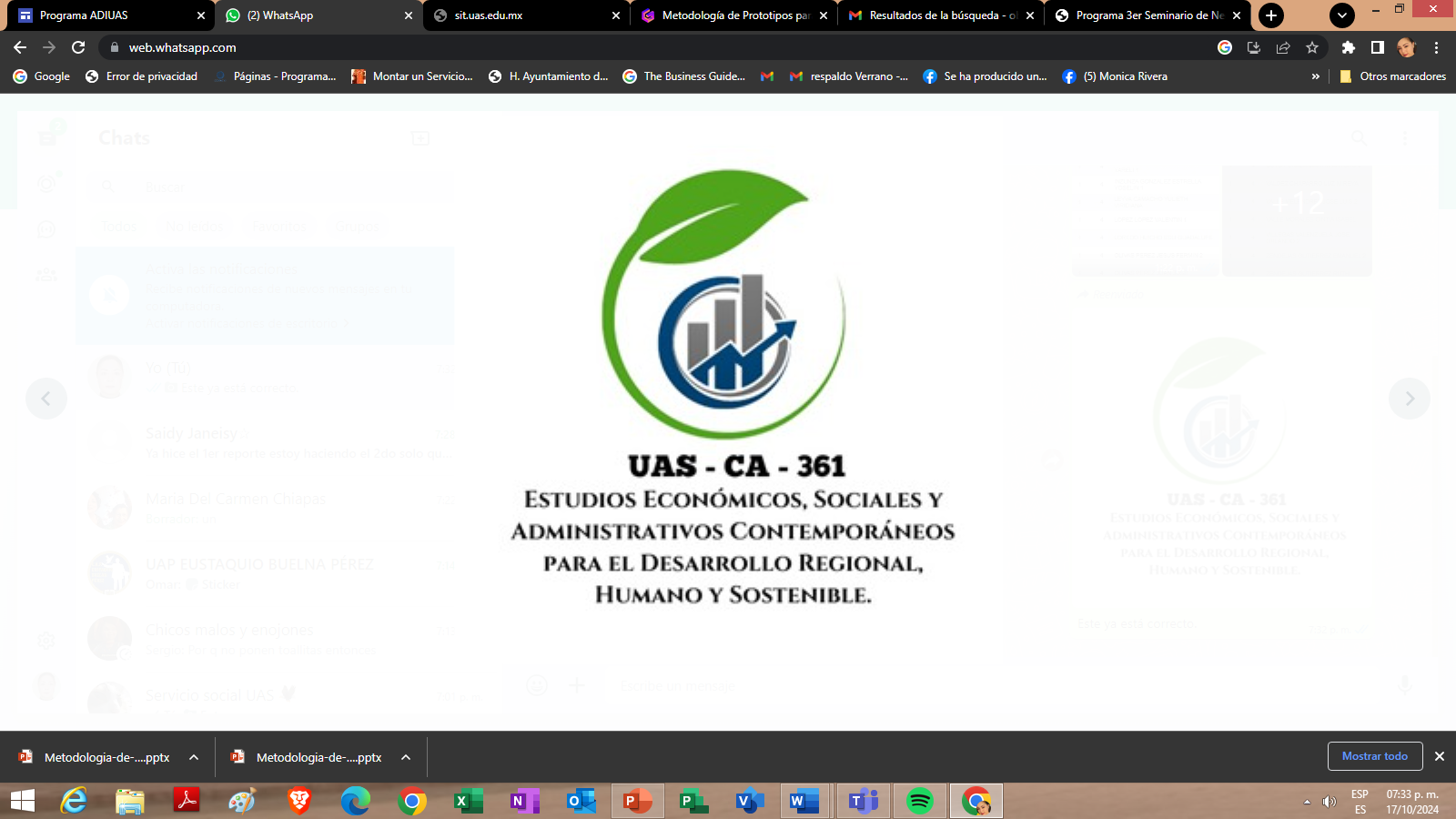 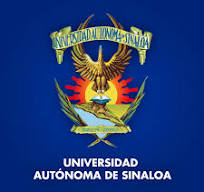 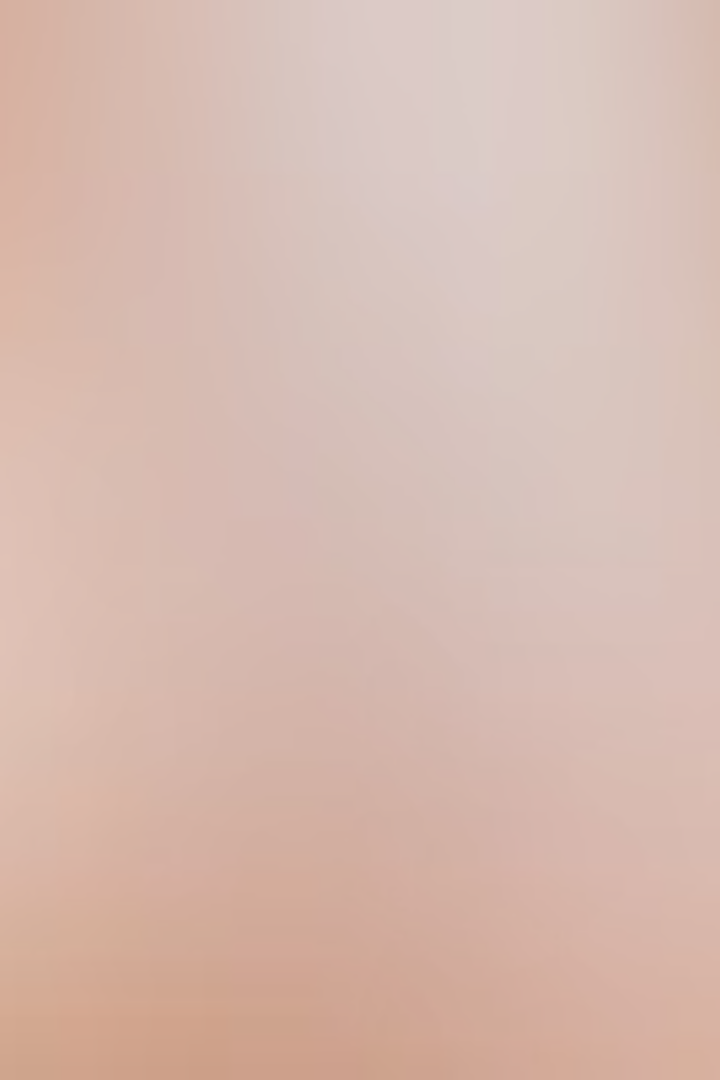 SEMINARIO INTERNACIONAL PERMANENTE EXPERIENCIAS INTERDISCIPLINARIAS
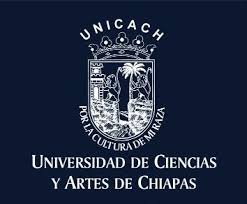 Contexto y Justificación
Importancia del café en la comunidad

Valor económico y cultural del café.
Problemas ambientales y sociales en su producción.

Oportunidad de innovación

Aprovechamiento de subproductos (cereza del café).
Creación de productos sostenibles: mascarillas y exfoliantes.
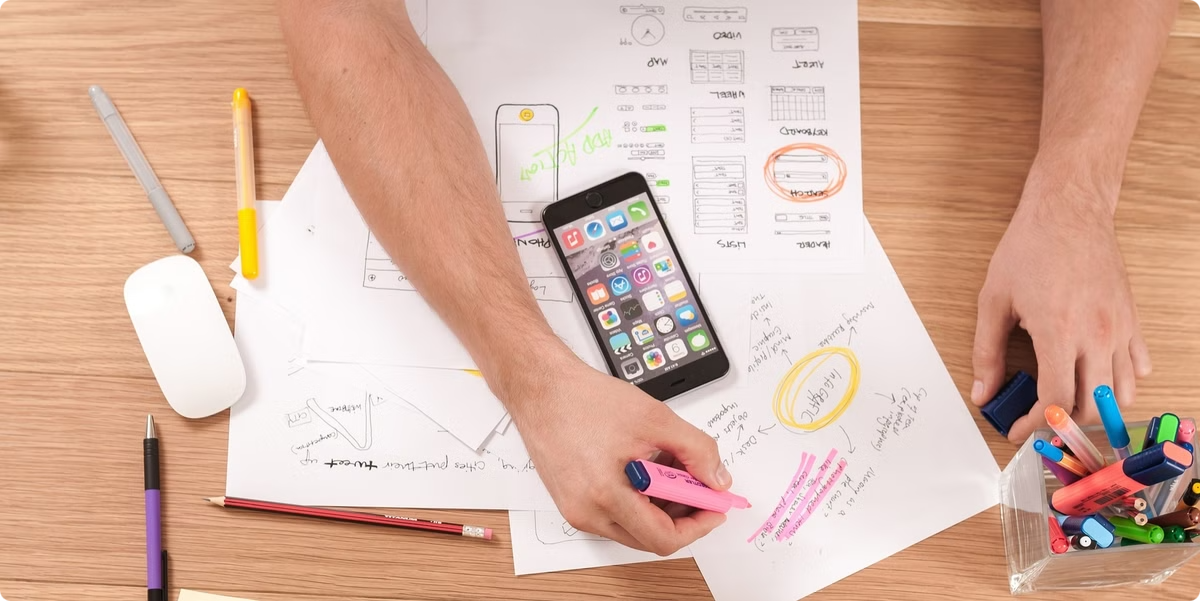 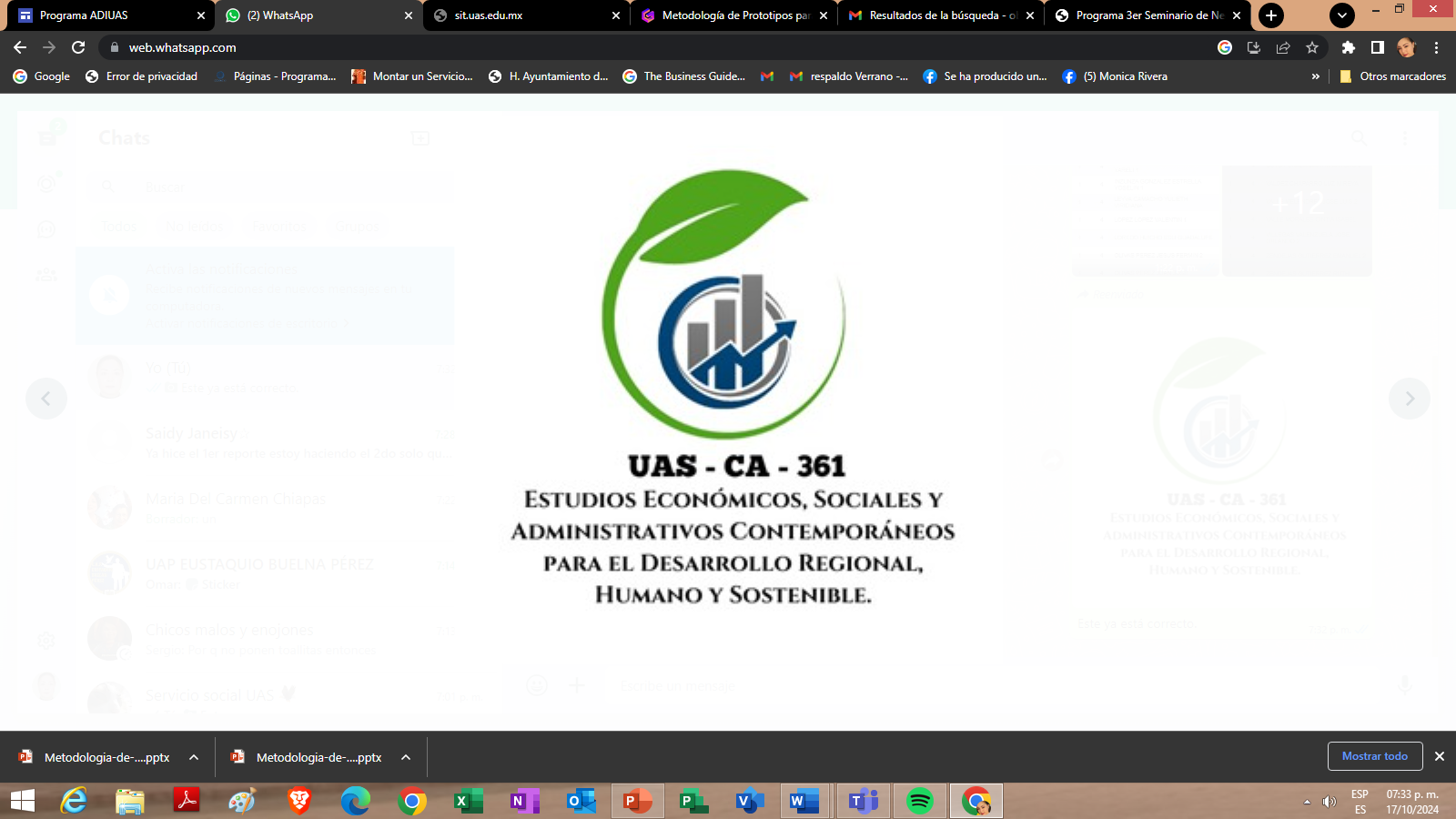 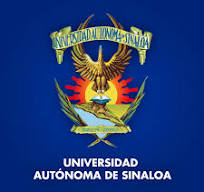 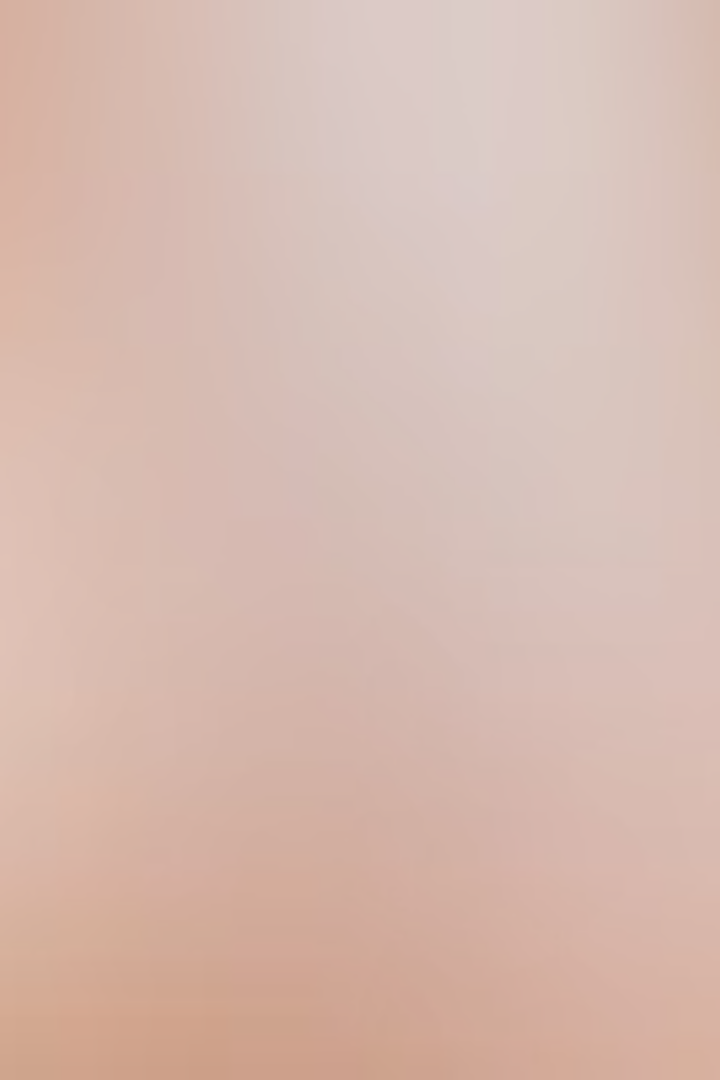 SEMINARIO INTERNACIONAL PERMANENTE EXPERIENCIAS INTERDISCIPLINARIAS
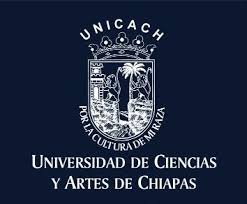 ¿Qué son los Prototipos en Proyectos Emprendedores?
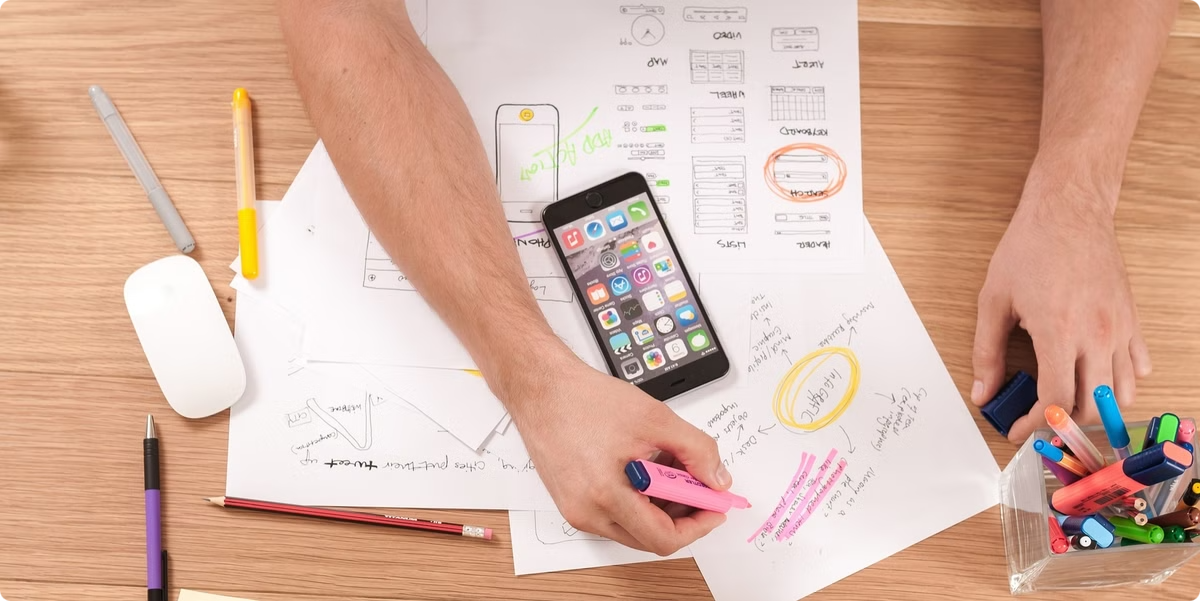 Modelo preliminar
Reducción de riesgos
En proyectos emprendedores, los prototipos mejoran la eficiencia y reducen riesgos.
Un prototipo permite probar y validar ideas antes de su implementación.
Enfoque sostenible
Con un enfoque social y sostenible, se busca un impacto positivo en la comunidad y el medio ambiente.
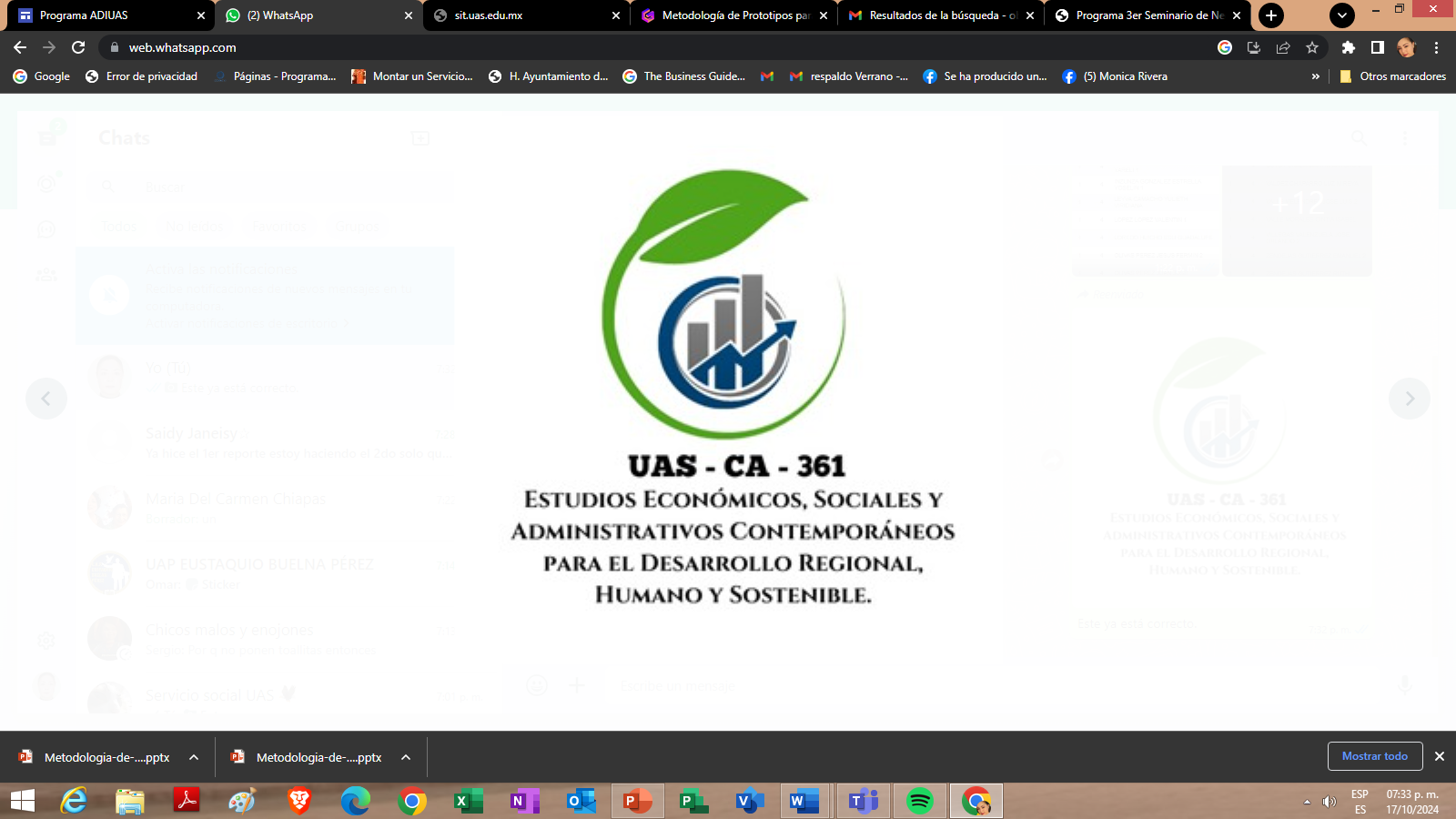 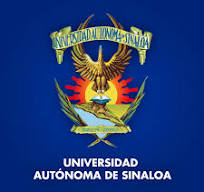 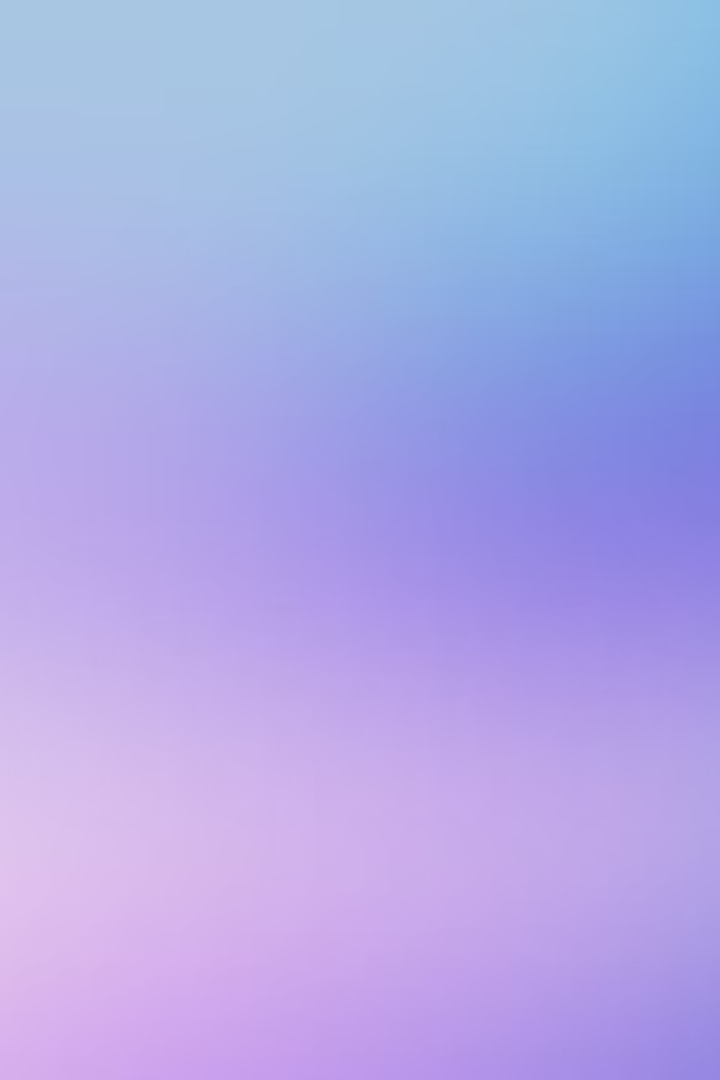 SEMINARIO INTERNACIONAL PERMANENTE EXPERIENCIAS INTERDISCIPLINARIAS
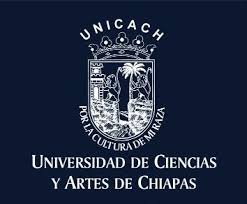 Beneficios de los Prototipos en Proyectos Comunitarios
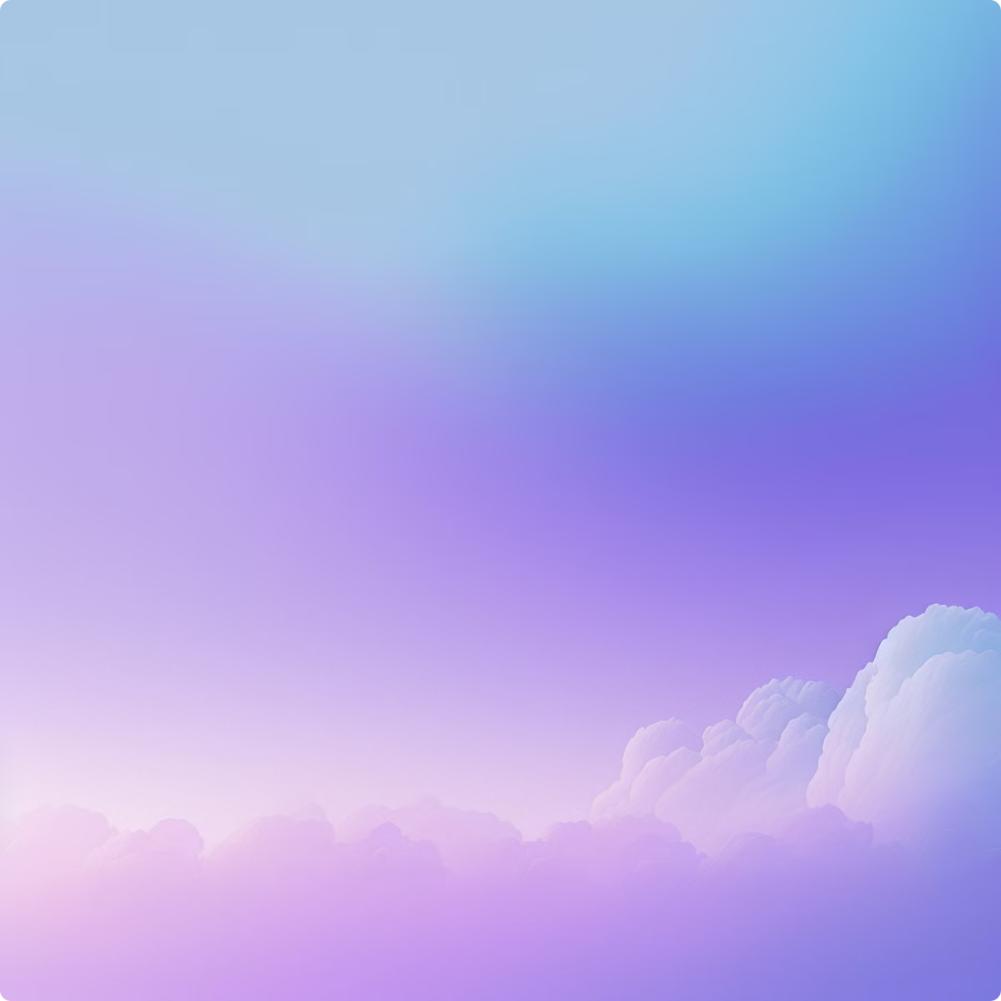 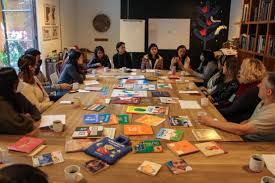 Validación de ideas
Participación comunitaria
1
2
Prueba de hipótesis y ajuste del proyecto antes de invertir.
Involucra a la comunidad para garantizar que el proyecto cubra necesidades reales.
Sostenibilidad
3
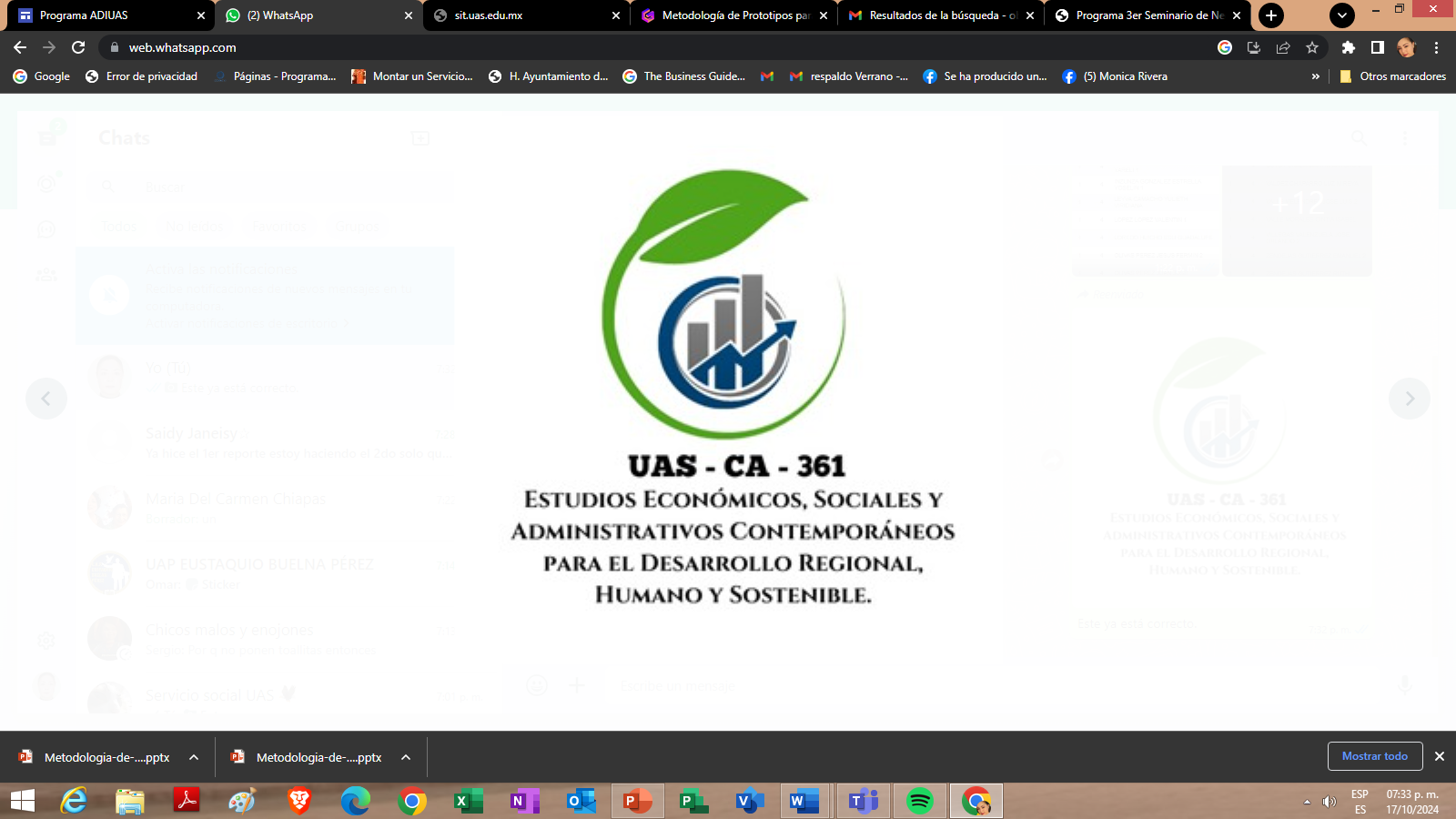 Soluciones que consideran el impacto 
ambiental y social.
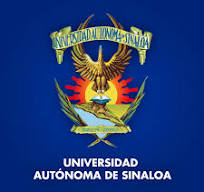 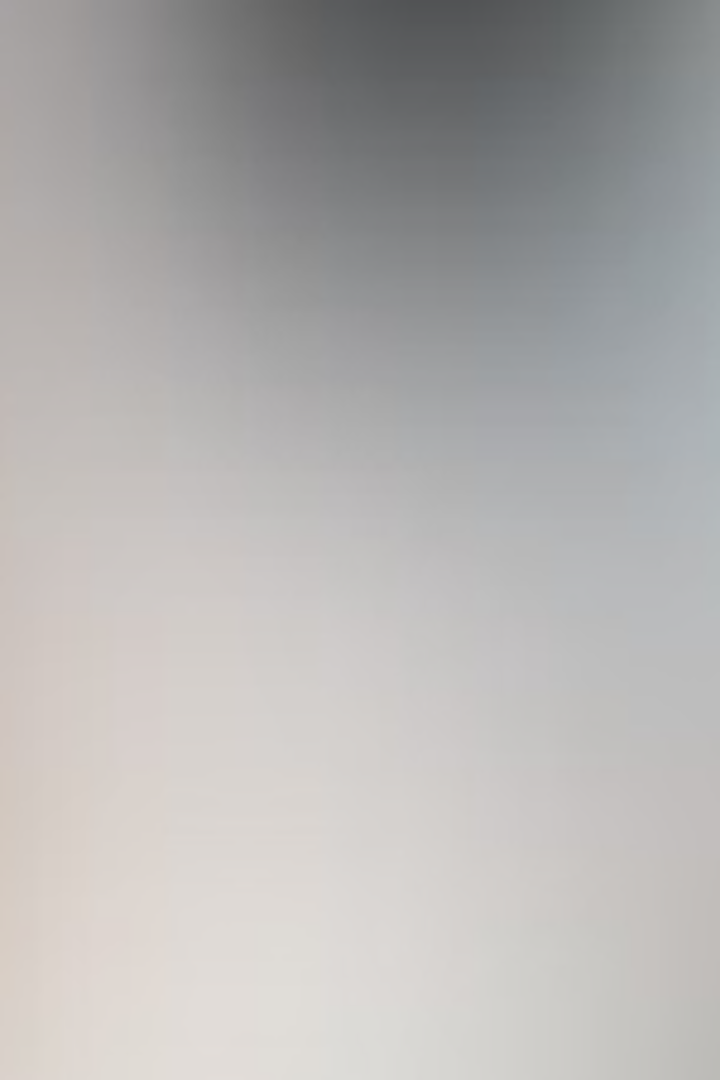 SEMINARIO INTERNACIONAL PERMANENTE EXPERIENCIAS INTERDISCIPLINARIAS
Paso 1: Investigación y Diagnóstico
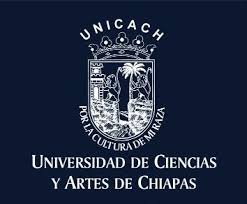 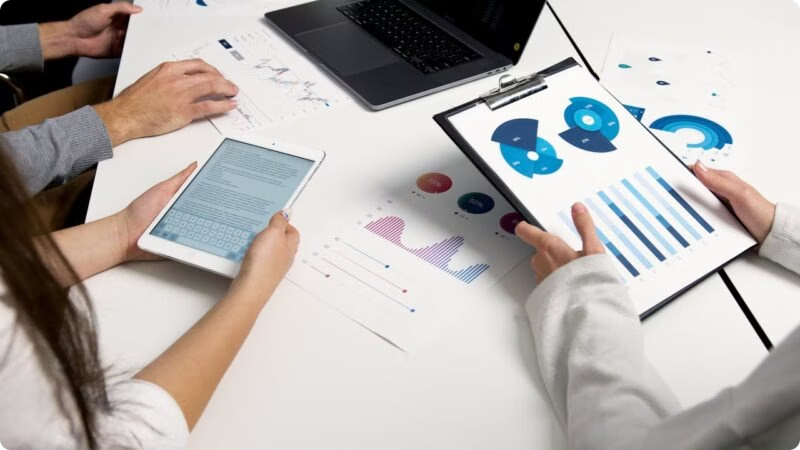 Objetivo
1
Identificar las necesidades de la comunidad y definir el problema.
Métodos
2
Encuestas, entrevistas y observación.
Resultado
3
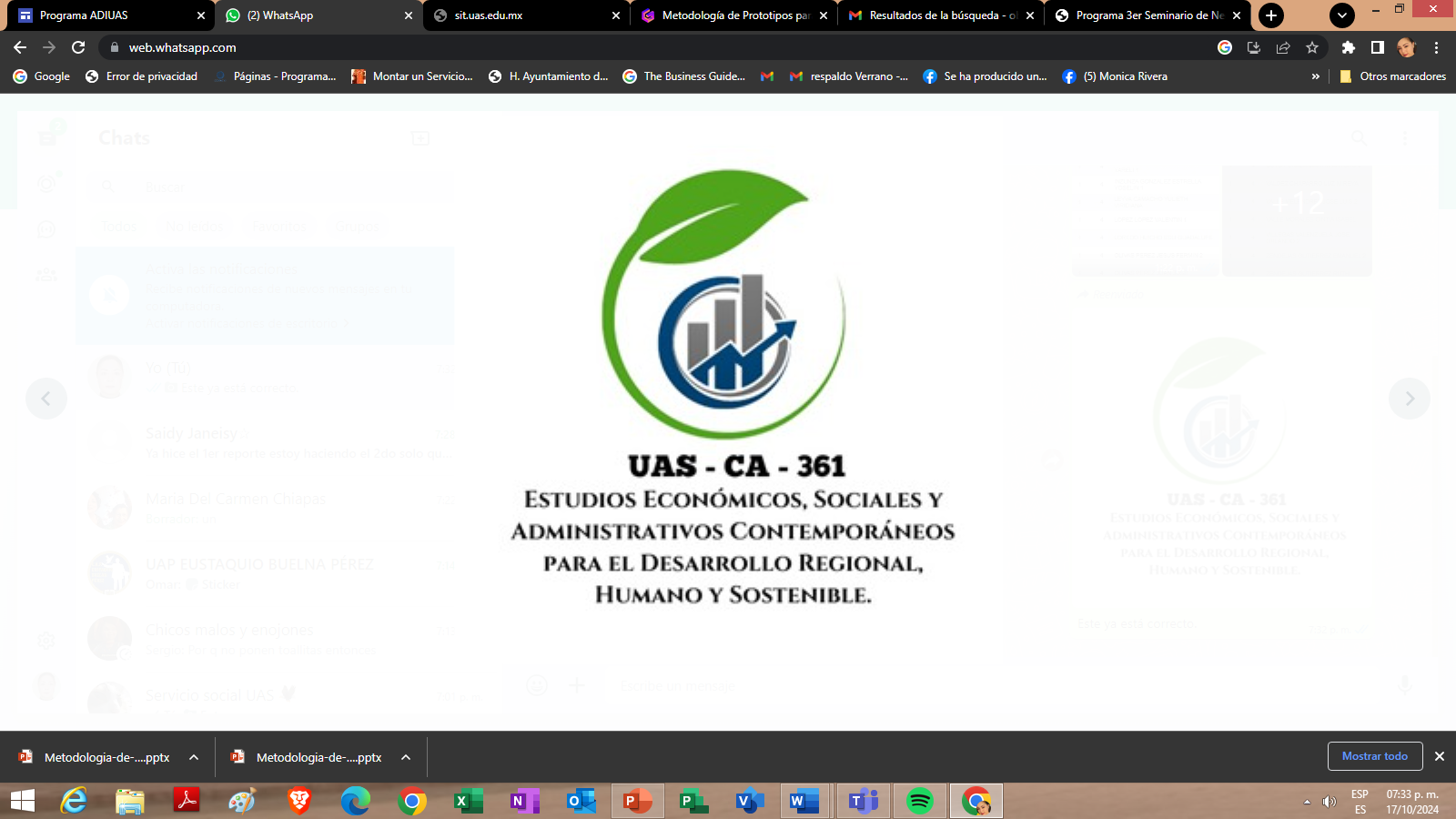 Análisis claro que define el alcance 
del Proyecto (generación de ideas 
para productos innovadores)
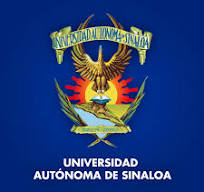 SEMINARIO INTERNACIONAL PERMANENTE EXPERIENCIAS INTERDISCIPLINARIAS
Paso 2: Diseño del Prototipo
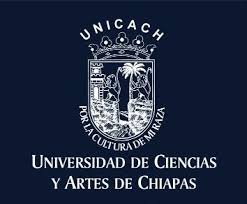 Objetivo
Actividades
Colaboración comunitaria
Crear una solución preliminar basada en el diagnóstico.
Brainstorming, bocetos y elección de recursos locales.
La colaboración con la comunidad es clave en esta fase.
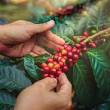 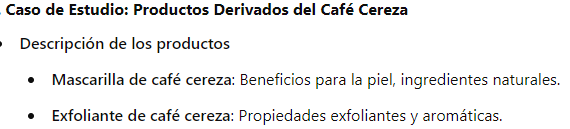 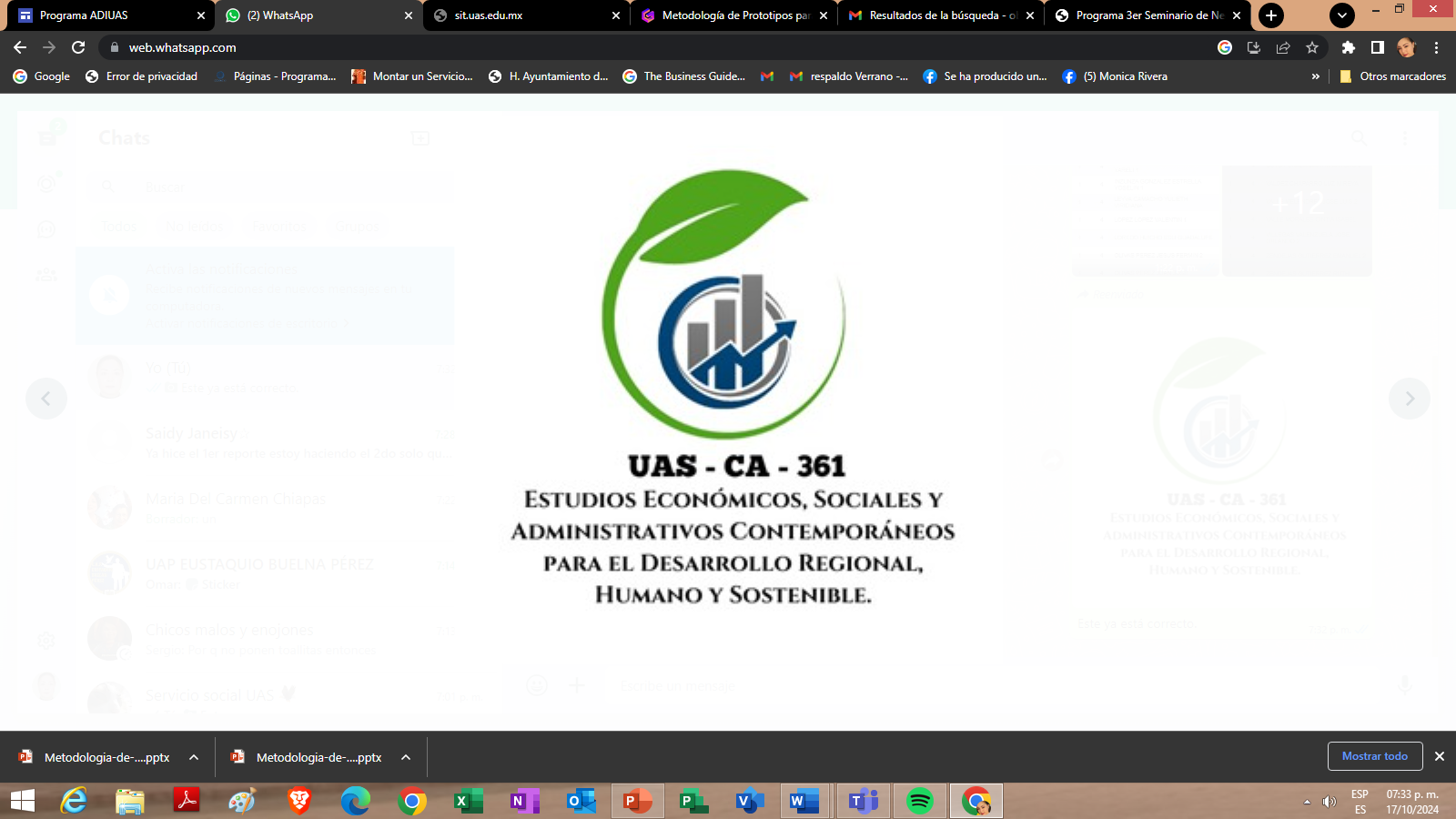 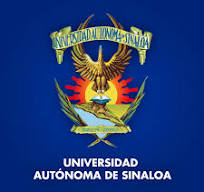 SEMINARIO INTERNACIONAL PERMANENTE EXPERIENCIAS INTERDISCIPLINARIAS
Paso 3: Desarrollo del Prototipo
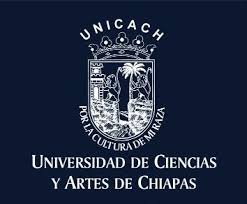 Objetivo
Definir recursos
Crear una versión funcional o Producto Mínimo Viable (PMV).
Definir recursos y probar el prototipo inicial.
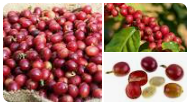 2
3
1
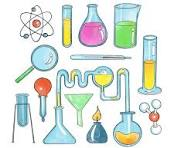 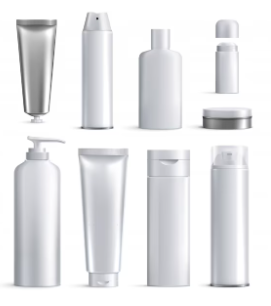 Proceso
Colaboración con actores locales, retroalimentación continua.
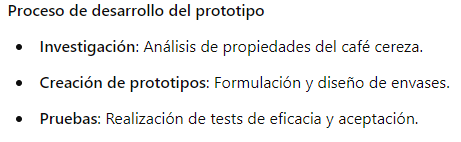 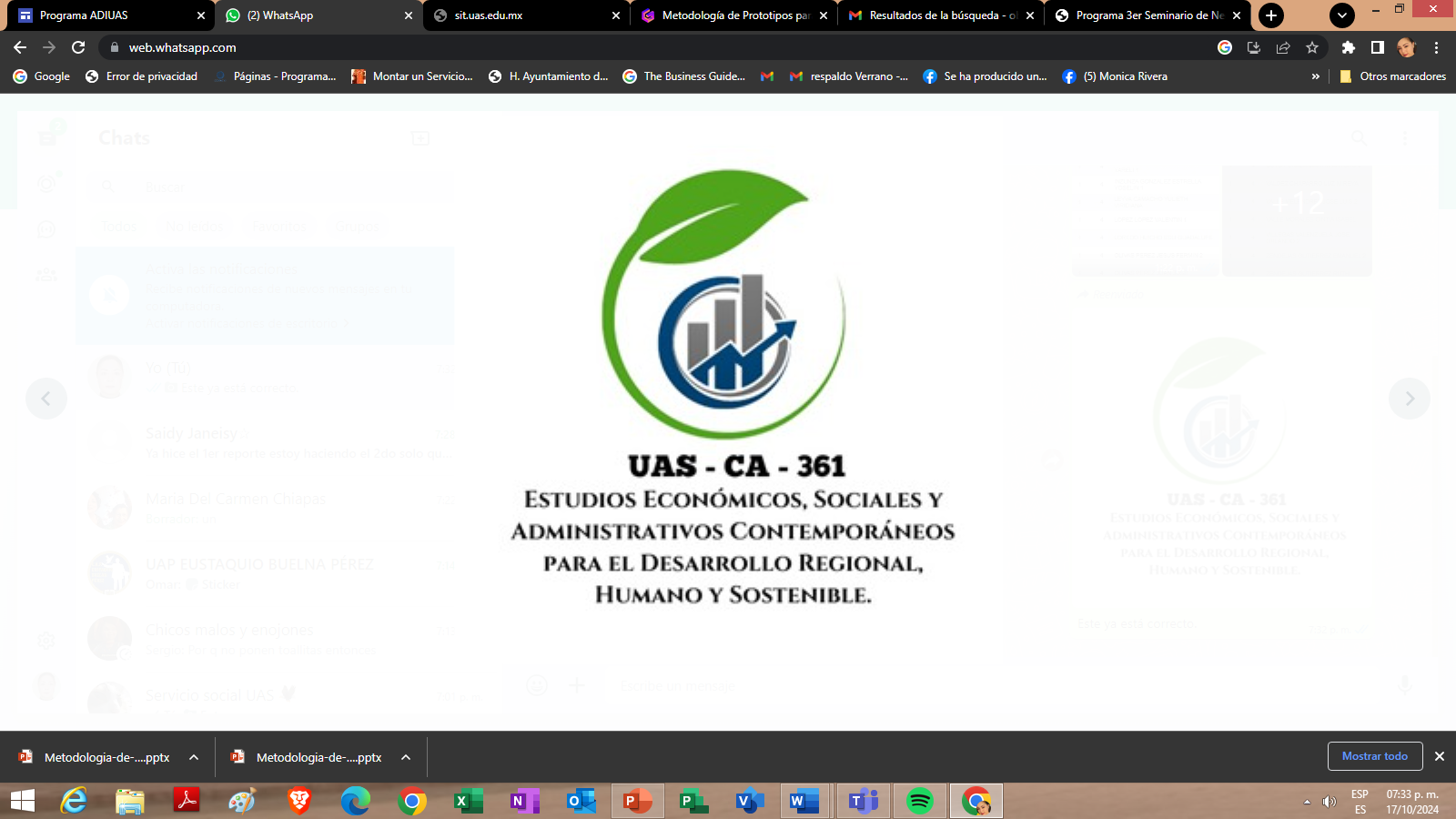 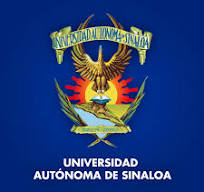 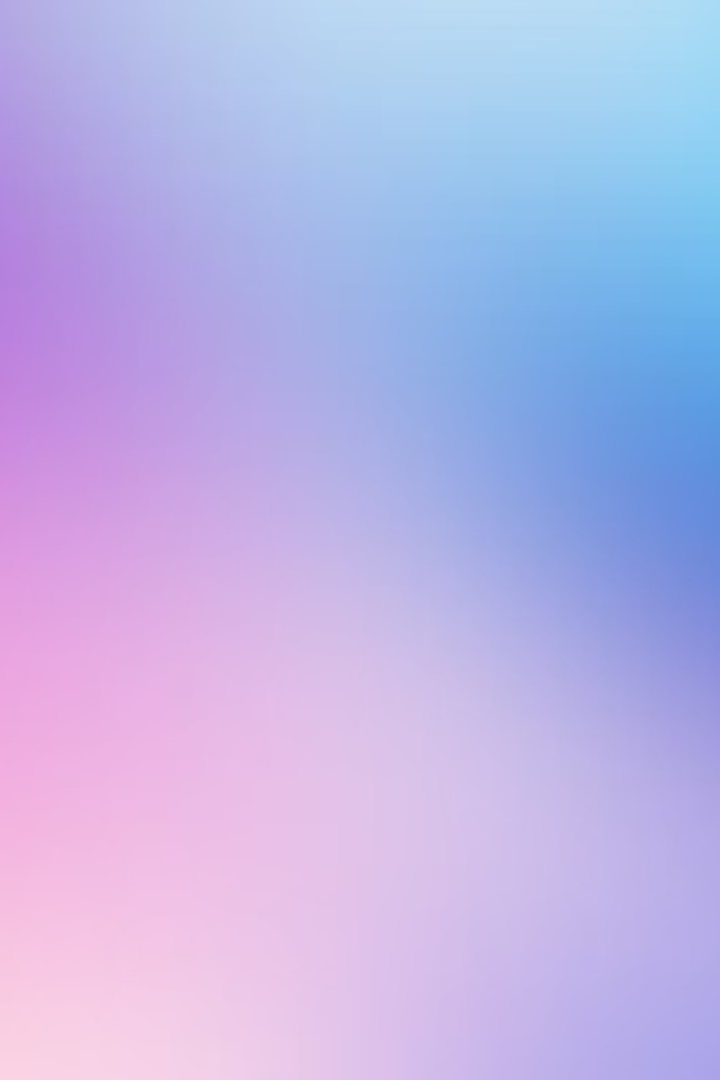 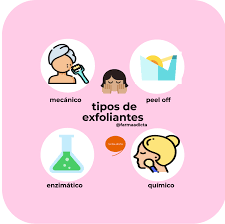 SEMINARIO INTERNACIONAL PERMANENTE EXPERIENCIAS INTERDISCIPLINARIAS
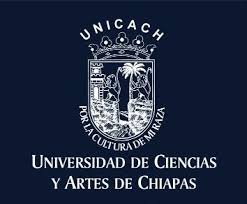 Paso 4: Pruebas Piloto
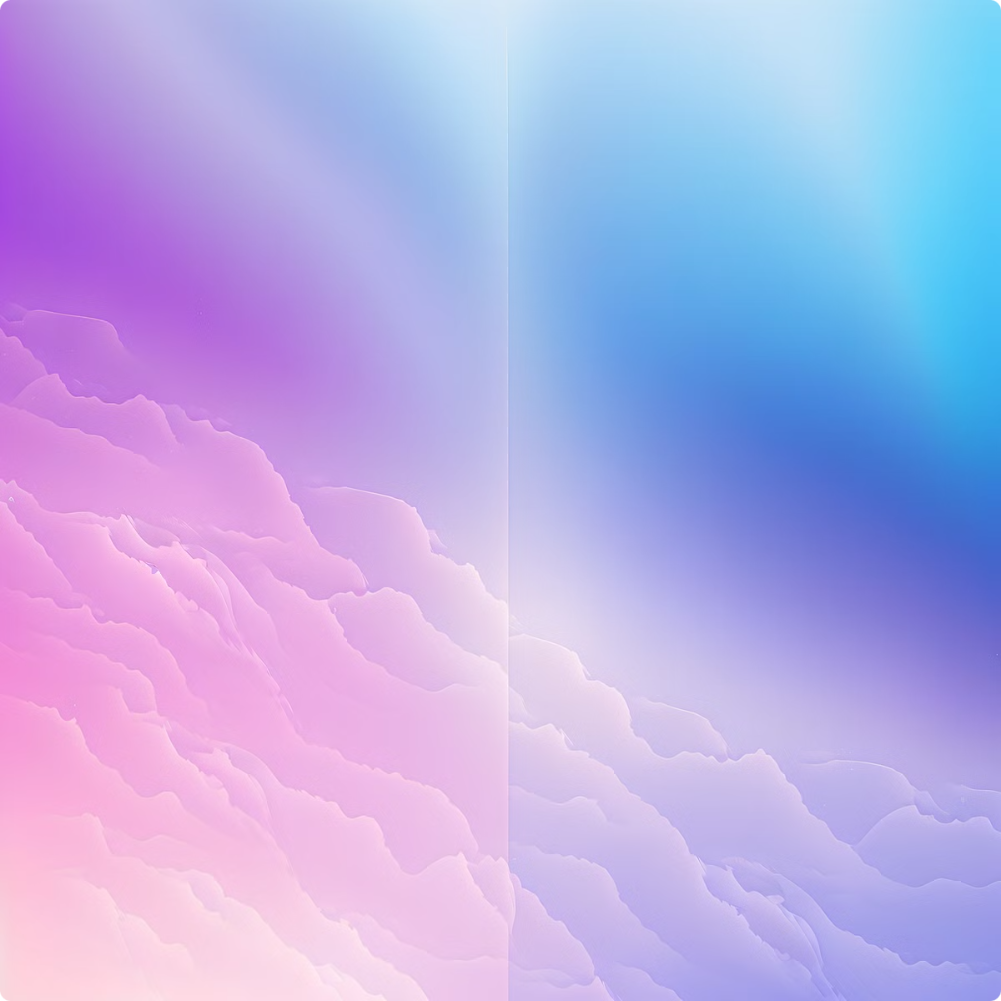 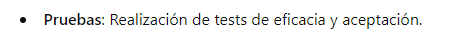 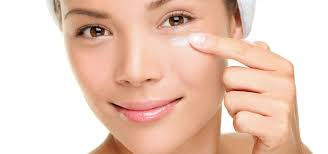 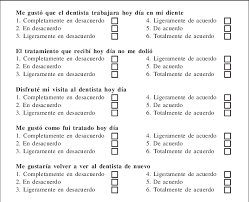 Objetivo
Implementación
Probar el prototipo en condiciones reales.
Implementación con un grupo reducido.
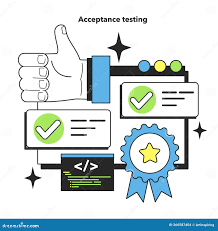 Retroalimentación
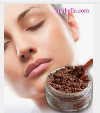 Recopilar retroalimentación de la comunidad.
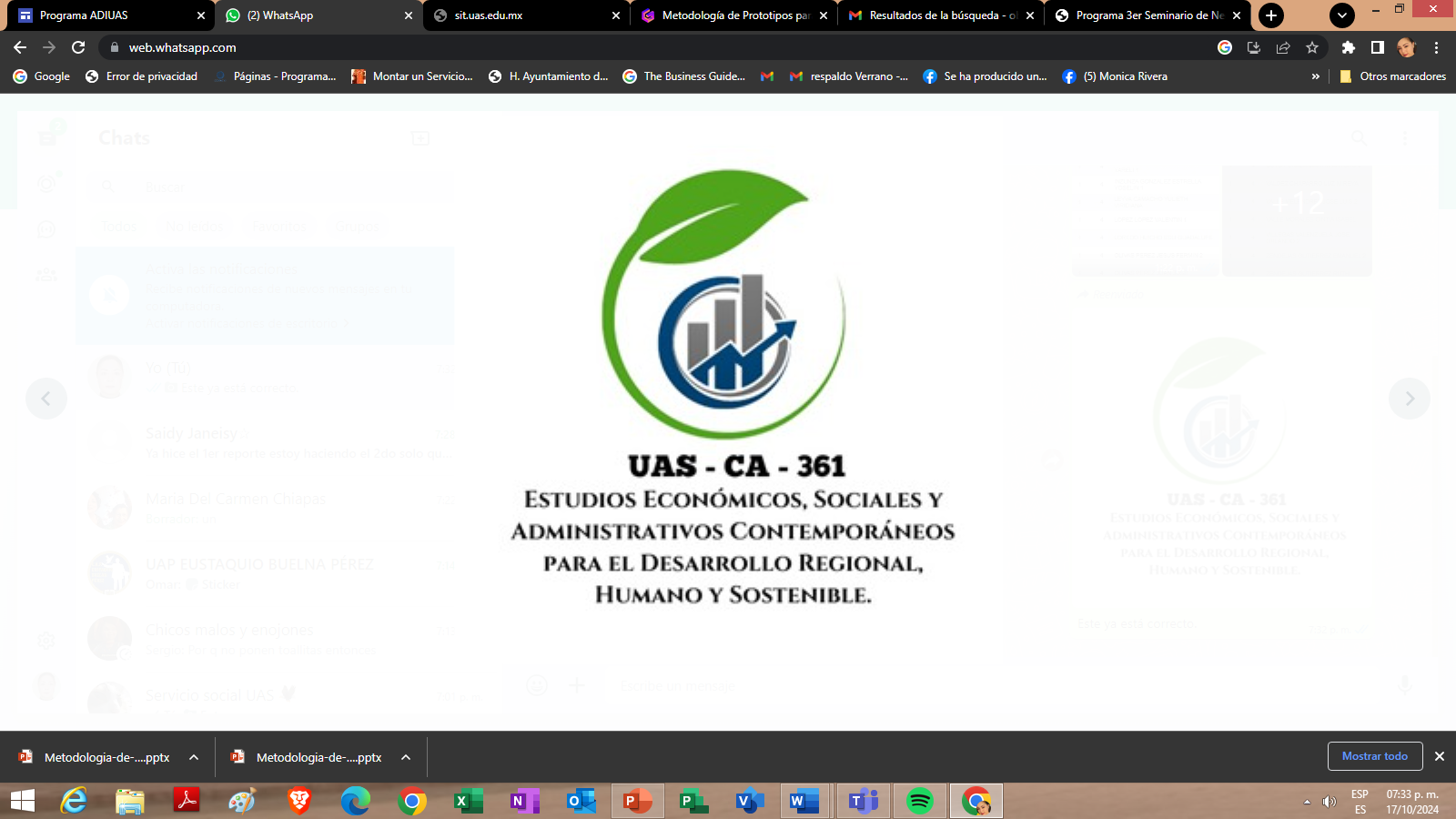 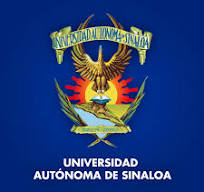 SEMINARIO INTERNACIONAL PERMANENTE EXPERIENCIAS INTERDISCIPLINARIAS
Paso 5: Evaluación y Ajustes
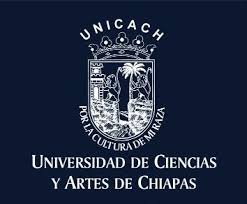 Objetivo
Medir impacto
Ajustar diseño
Analizar los resultados y mejorar el prototipo.
Medir el impacto social, económico y ambiental.
Ajustar el diseño en función de la retroalimentación.
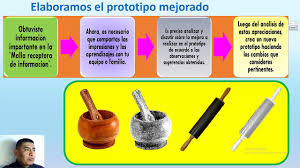 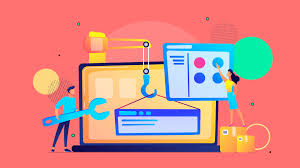 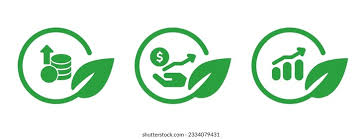 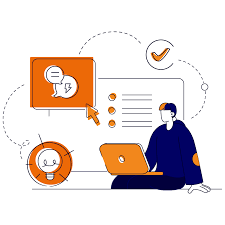 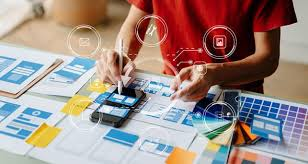 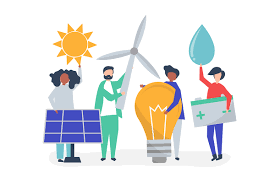 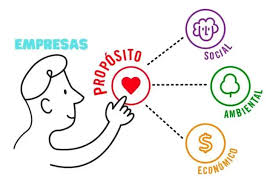 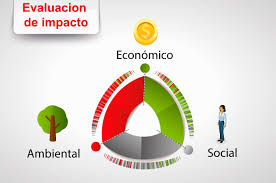 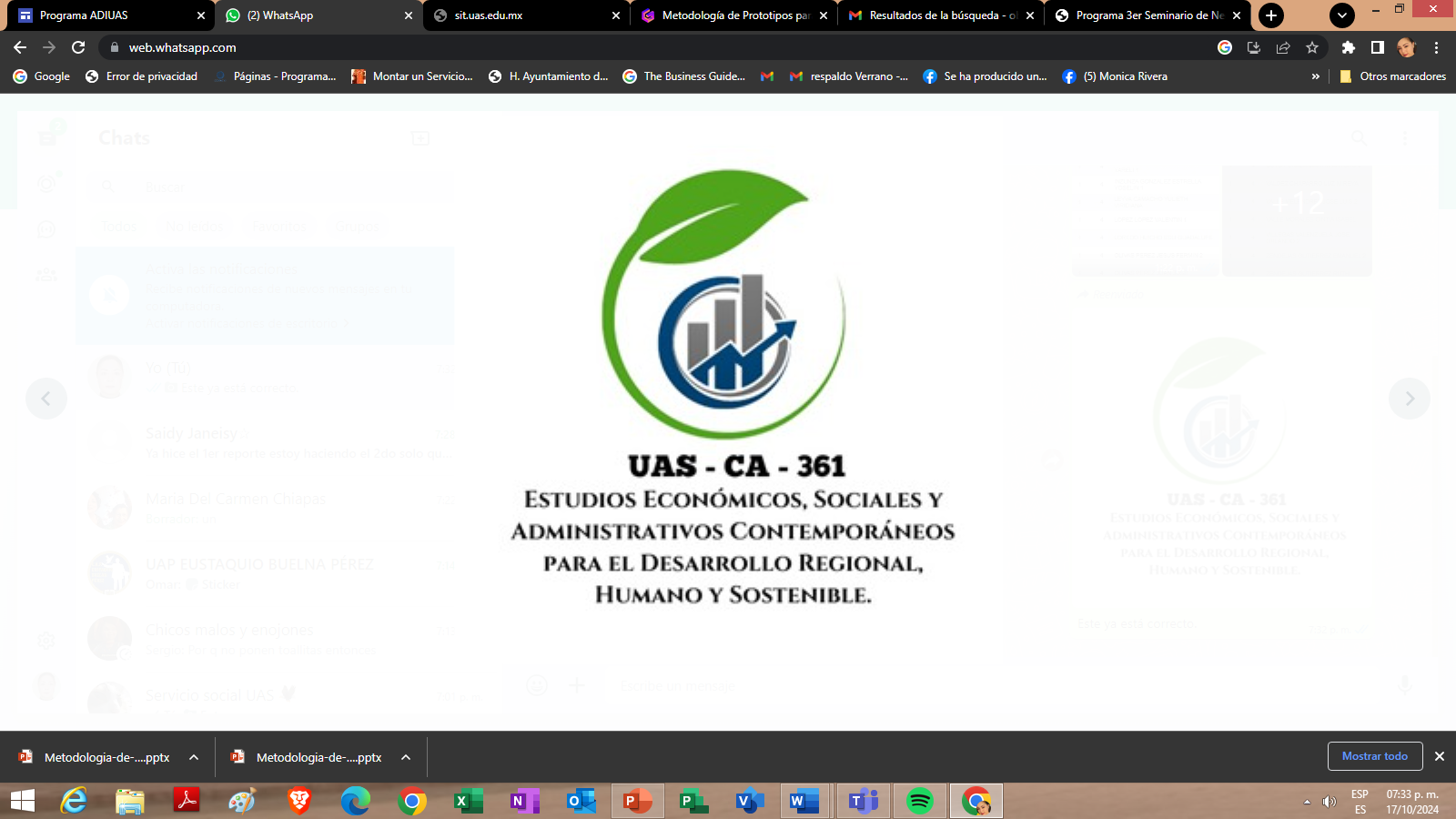 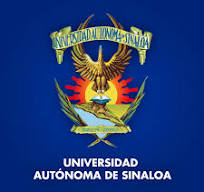 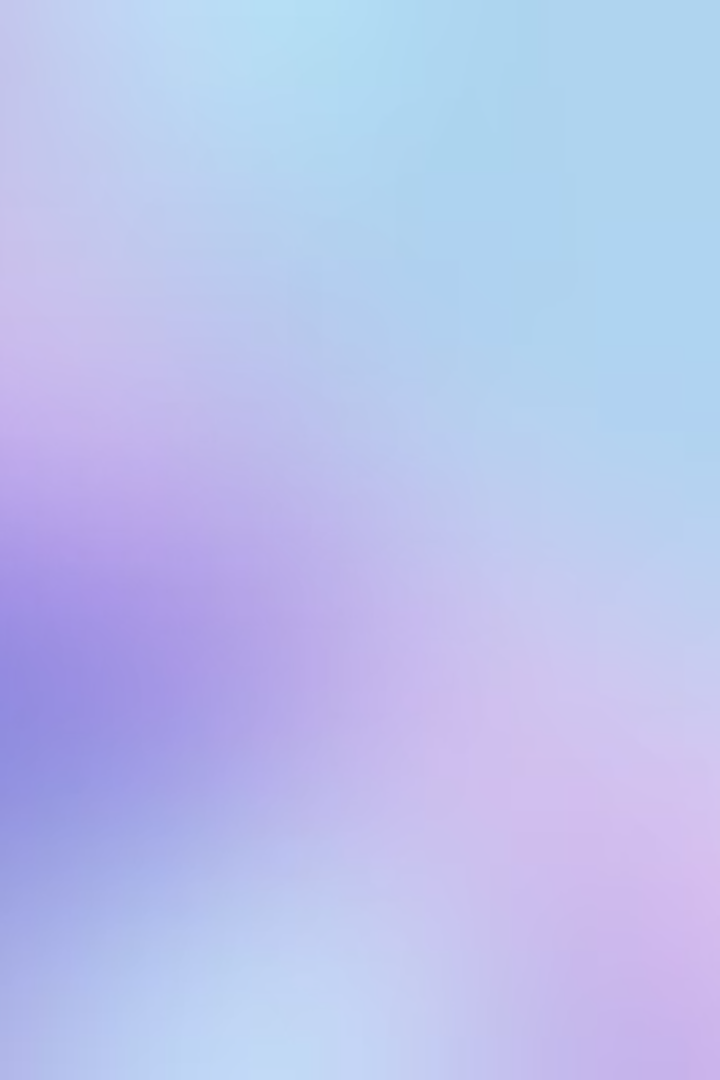 SEMINARIO INTERNACIONAL PERMANENTE EXPERIENCIAS INTERDISCIPLINARIAS
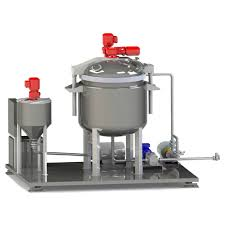 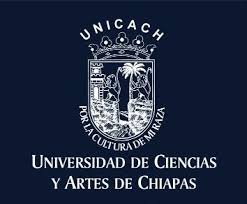 Paso 6: Implementación Escalable
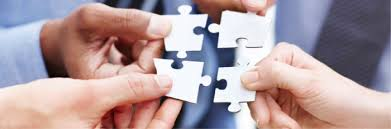 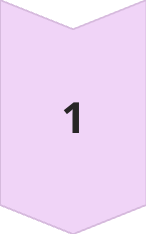 Objetivo
Extender la solución prototipada 
a una escala mayor.
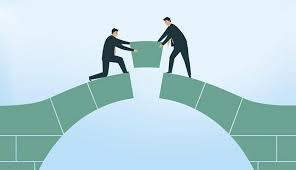 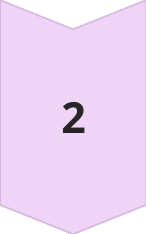 Ampliar beneficiarios
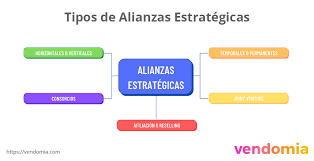 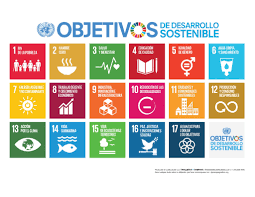 Ampliar a más beneficiarios y 
gestionar alianzas estratégicas.
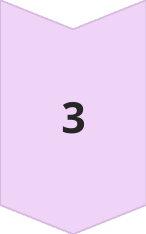 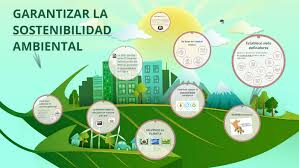 Garantizar sostenibilidad
Garantizar la sostenibilidad 
del proyecto.
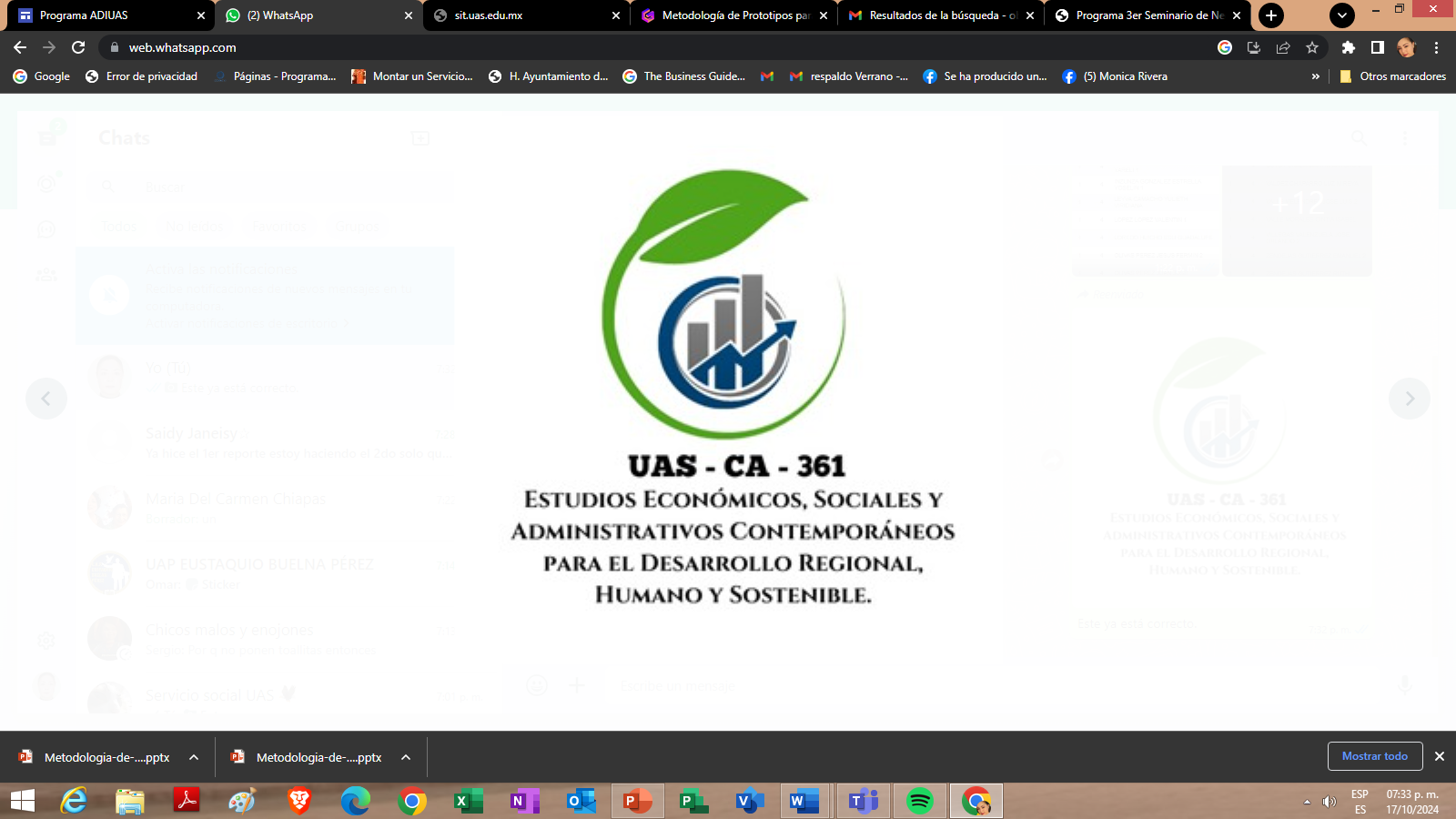 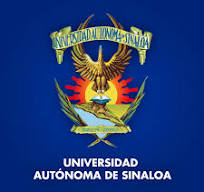 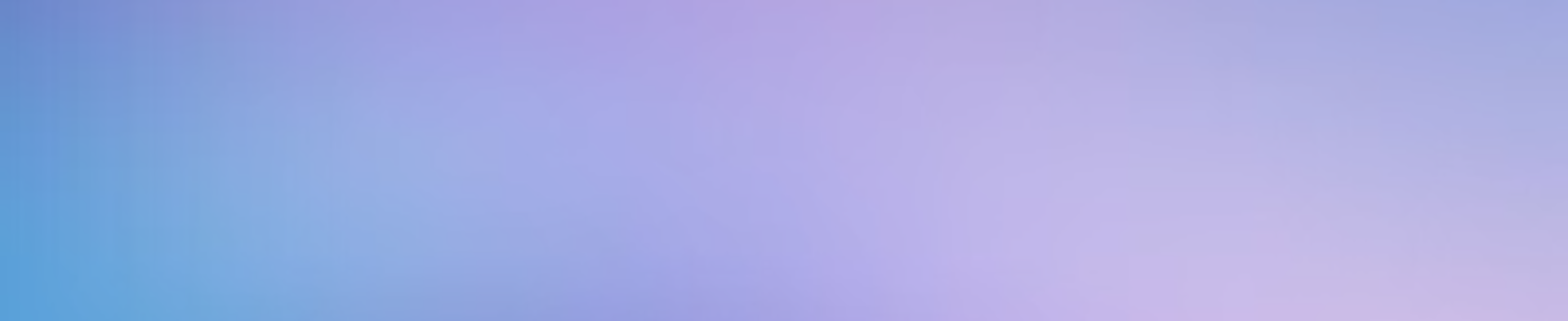 SEMINARIO INTERNACIONAL PERMANENTE EXPERIENCIAS INTERDISCIPLINARIAS
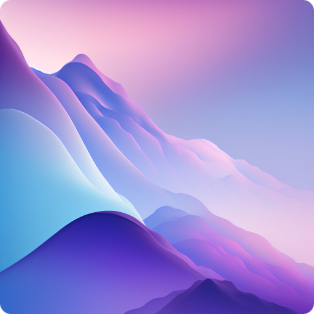 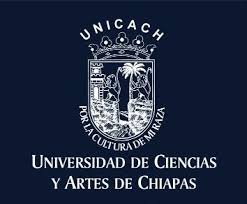 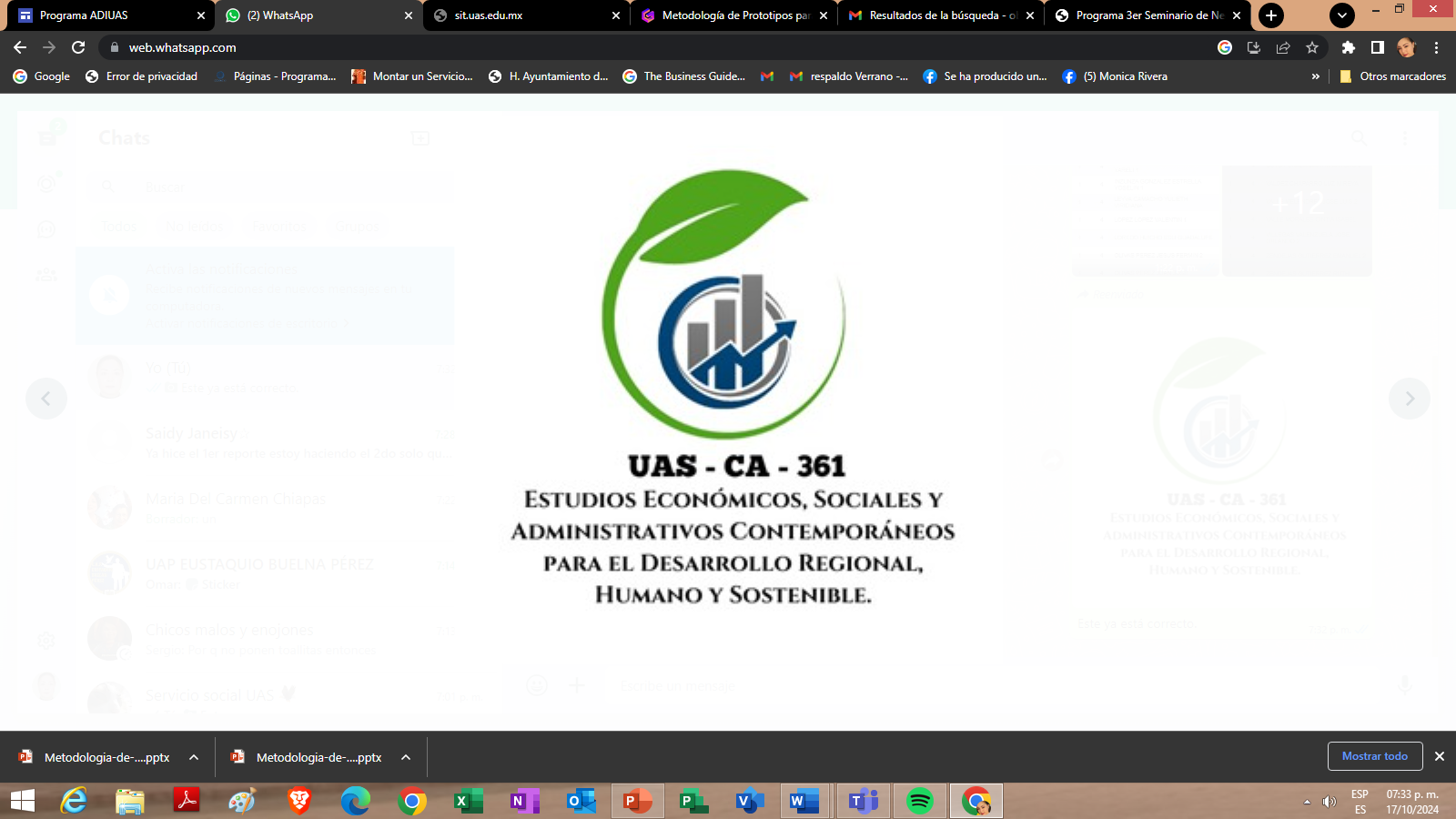 Ejemplos de Proyectos con Enfoque Social y Sostenible
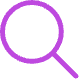 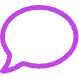 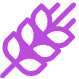 Energía Renovable
Microempresas Locales
Agricultura Urbana
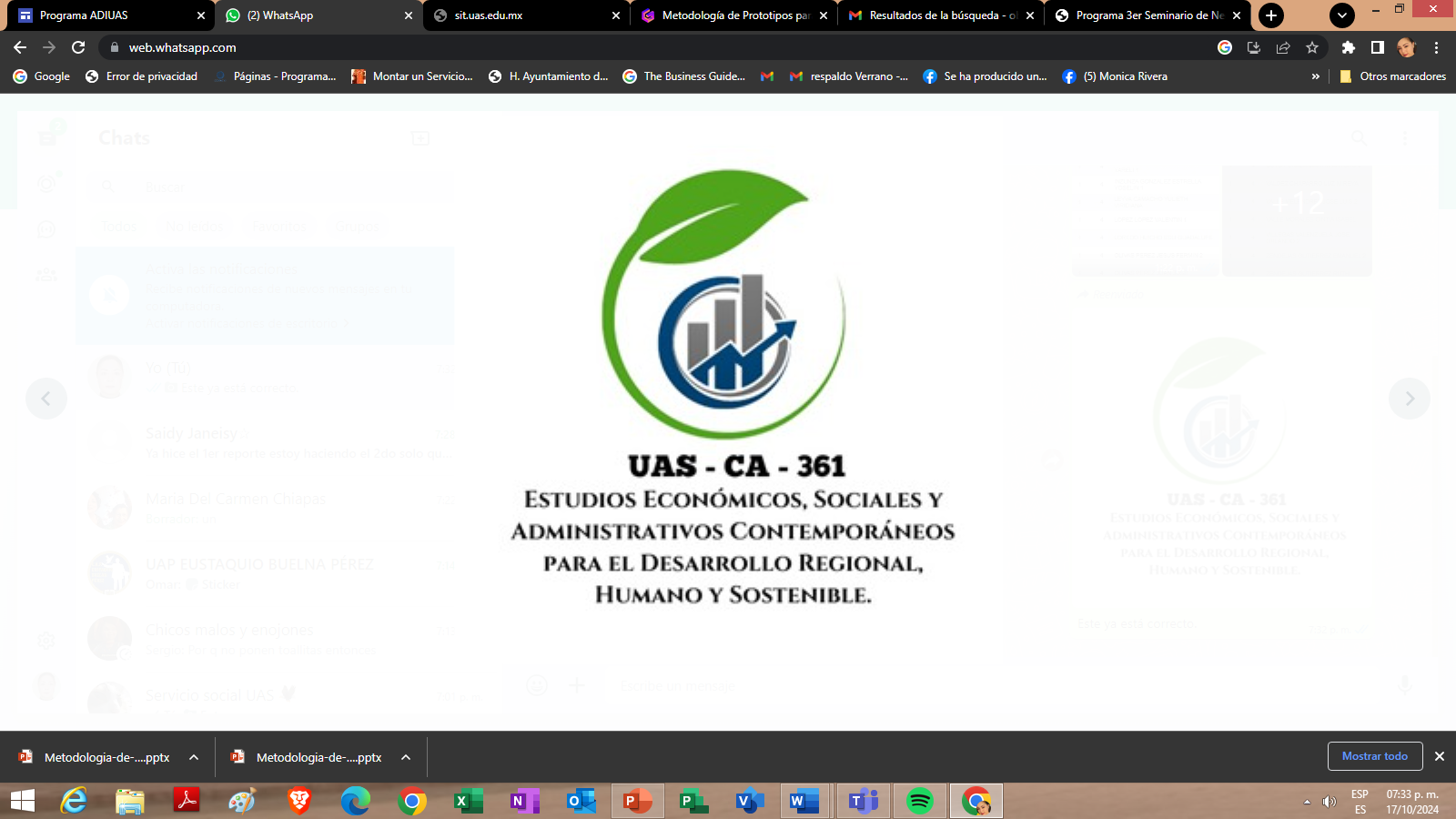 Proyecto de Energía Renovable en Comunidades Rurales.
Desarrollo de Microempresas Locales para Mujeres.
Iniciativas de Agricultura Urbana en Ciudades.